ИСПОЛНЕНИЕ ОБЛАСТНОГО БЮДЖЕТА ЗА 2021 ГОД
отчет для граждан
Глоссарий
Бюджет (от старонормандского –кошель, сумка, кожаный мешок) – форма образования и расходования денежных средств, предназначенных для финансового обеспечения задач и  функций государства и местного самоуправления.

Доходы – это поступающие в бюджет денежные средства (налоги юридических и физических лиц, административные платежи и сборы, безвозмездные поступления).

Расходы -  это выплачиваемые из бюджета денежные средства (социальные выплаты населению, содержание государственных и муниципальных учреждений (образование, ЖКХ, культура и другие), капитальное строительство и другое).

Профицит – положительный остаток бюджета, образованный в результате  превышения доходов над расходами.

Дефицит - отрицательный остаток бюджета, образованный в результате  превышения расходной части над доходной.
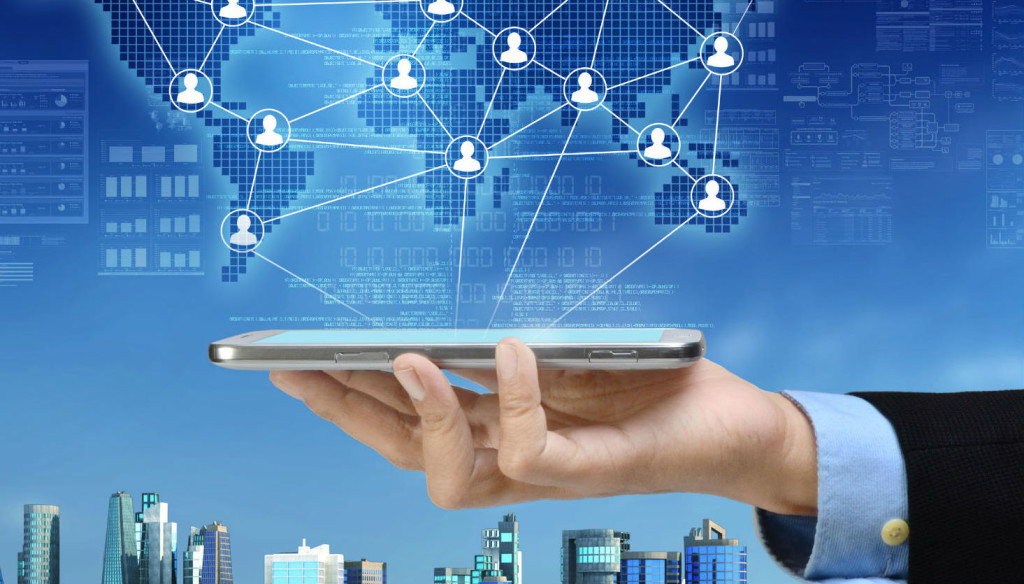 2
Глоссарий
Бюджетный процесс – ежегодное составление, рассмотрение, утверждение и исполнение бюджета, а также рассмотрение и утверждение бюджетной отчетности.

Межбюджетные трансферты – денежные средства, перечисляемые из одного бюджета бюджетной системы Российской Федерации другому.

Виды межбюджетных трансфертов:

- дотации (от латинского – дар, пожертвование) – предоставляются бюджету на безвозмездной и безвозвратной основе без установления направлений и (или) условий их использования.

-субвенции (от латинского - приходить на помощь, помогать) – предоставляются бюджету в целях финансового обеспечения расходных обязательств муниципального образования, возникших при выполнении «переданных» ему государственных полномочий.

- субсидии (от латинского – поддержка) -  предоставляются бюджету в целях софинансирования расходных обязательств, возникающих при выполнении полномочий местного значения.

- иные межбюджетные трансферты - предоставляются бюджету в целях   софинансирования, в том числе в полном объеме, расходных обязательств, возникающих при выполнении государственных полномочий и полномочий местного значения.
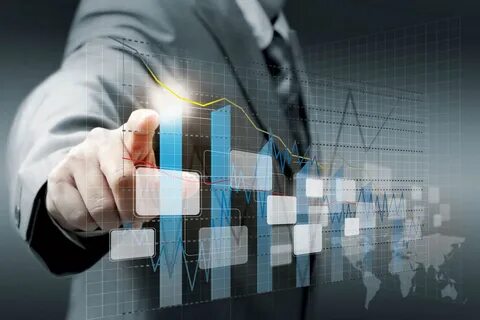 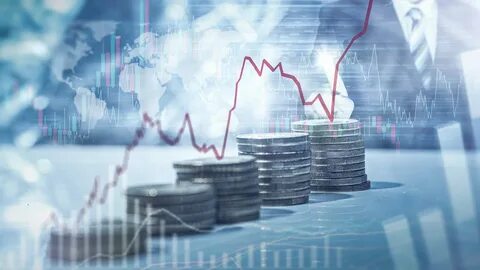 3
Основные задачи и приоритетные направления бюджетной политики Липецкой области в 2021 году
1. Улучшение условий жизни  населения Липецкой области, адресное решение социальных проблем, повышение качества государственных и муниципальных услуг
			
2. Оказание поддержки реальному сектору экономики	

3. Стимулирование инновационного развития экономики				
4. Проведение политики сдерживания роста бюджетных расходов при безусловном исполнении  законодательно установленных публично-нормативных и иных социально значимых обязательств
		
5. Повышение эффективности бюджетных расходов и устойчивости бюджета за счет выявления и сокращения неэффективных затрат, концентрации ресурсов на приоритетных направлениях развития и выполнении публичных обязательств						
6. Ограничение бюджетного дефицита до  уровня не более 10 процентов от суммы доходов бюджета без учета объема безвозмездных поступлений
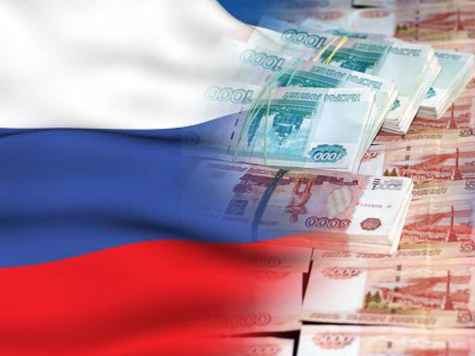 4
Деятельность органов власти
Органами государственной власти области последовательно проводится налоговая политика, направленная на создание комфортных налоговых условий для реализации инвестиционных проектов, развития малого предпринимательства, расширения потенциала региональной экономики. Основными приоритетами налоговой политики области в 2021-2023 годах являются сохранение инвестиционных налоговых льгот, преференций субъектам малого бизнеса, обеспечение равных условий налогообложения, создание конкурентной среды.
Органами исполнительной власти области и местного самоуправления совместно с контролирующими органами проводятся мероприятия по увеличению налогооблагаемой базы и повышению собираемости доходов - легализация субъектов и объектов налогообложения, пресечение нарушений трудового и налогового законодательства, принятие мер административного воздействия, обеспечение полноты и своевременности перечислений в бюджет налогов и неналоговых платежей.
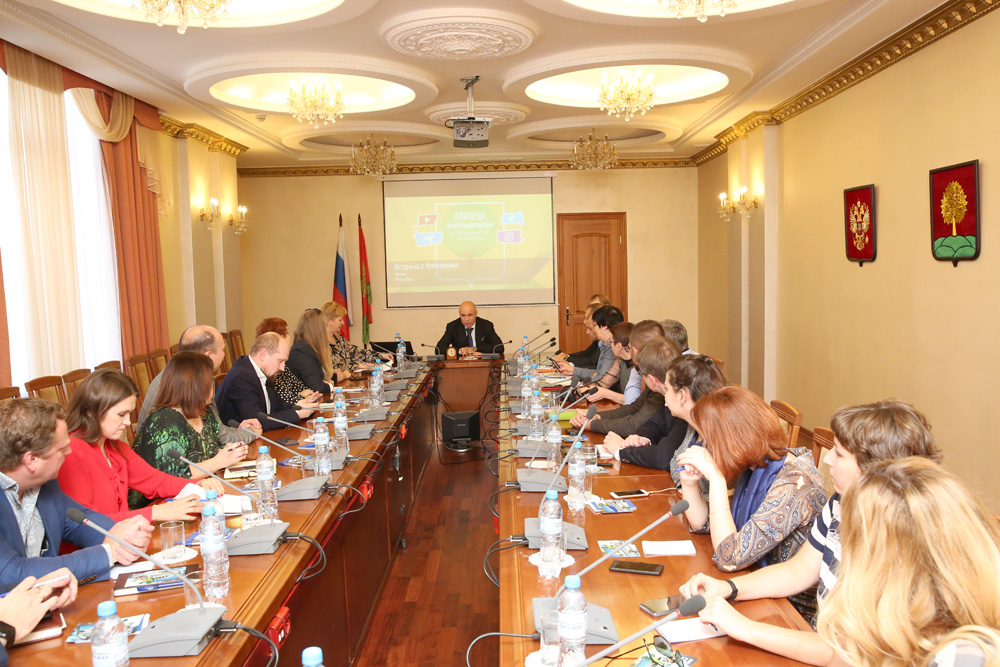 5
ОЦЕНКА КАЧЕСТВА УПРАВЛЕНИЯ РЕГИОНАЛЬНЫМИ ФИНАНСАМИ
Липецкая область по результатам проведенной
 Министерством финансов Российской Федерации оценки качества управления региональными финансами за 2020 год отнесена к субъектам Российской Федерации с надлежащим качеством 
управления региональными финансами
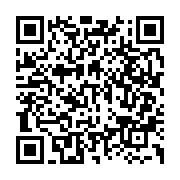 6
Административно-территориальное деление Липецкой области
Липецкая область входит в состав Центрального федерального округа. Система органов государственной власти определяется Уставом Липецкой области. Государственную власть осуществляют Липецкий областной Совет депутатов, администрация области, иные органы государственной власти, образуемые в соответствии с Уставом Липецкой области
7
ПОКАЗАТЕЛИ СОЦИАЛЬНО-ЭКОНОМИЧЕСКОГО РАЗВИТИЯ ЛИПЕЦКОЙ ОБЛАСТИ
8
Бюджетные расходы  на душу населения по ЦФО за 2021 год, руб./чел.
9
Основные характеристики областного бюджета 2021 года
ДОХОДЫ
План
Факт
135,4%
83 642,7 млн. руб.
113 211,5 млн. руб.
в том числе  межбюджетные трансферты из федерального бюджета
19 280,6 млн. руб.
18 149,7 млн. руб.
РАСХОДЫ
82 901,3 млн. руб.
77 707,0 млн. руб.
93,7%
в том числе межбюджетные трансферты, перечисленные нижестоящим бюджетам
25 230,6 млн. руб.
24 460,0 млн. руб.
ПРОФИЦИТ  - 35 504,5 млн. руб.
Уровень долговой нагрузки по Липецкой области характеризуется отношением объема государственного долга
 к общему объему доходов областного бюджета без учета безвозмездных поступлений.
По состоянию на 01.01.2022 года данный показатель составляет  11,7%
Сведения об объеме государственного долга в тысячах рублей
10
ИСПОЛНЕНИЕ ОБЛАСТНОГО БЮДЖЕТА ПО ДОХОДАМ
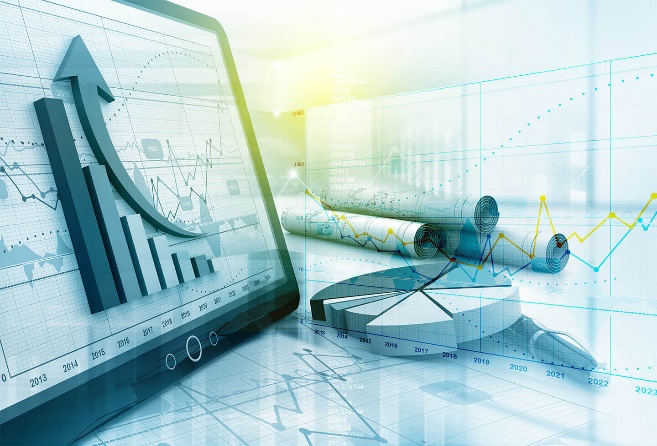 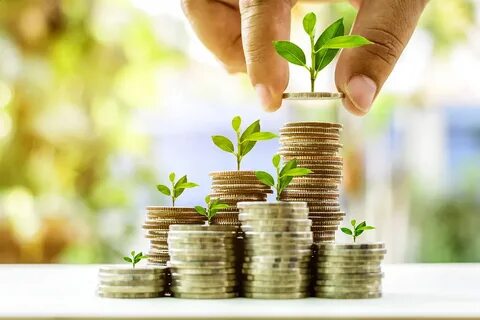 11
ИСПОЛНЕНИЕ ОБЛАСТНОГО БЮДЖЕТА ПО ДОХОДАМ ЗА 2021 ГОД
Структура доходов областного бюджета 113 211,5 млн. руб.
12
Исполнение областного бюджета по расходам по разделам классификации расходов бюджета за 2021 год
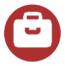 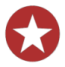 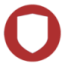 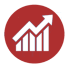 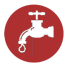 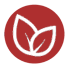 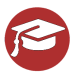 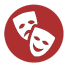 13
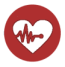 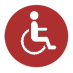 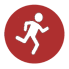 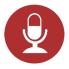 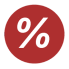 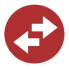 Межбюджетные  трансферты, поступившие  из федерального бюджета в 2021 году
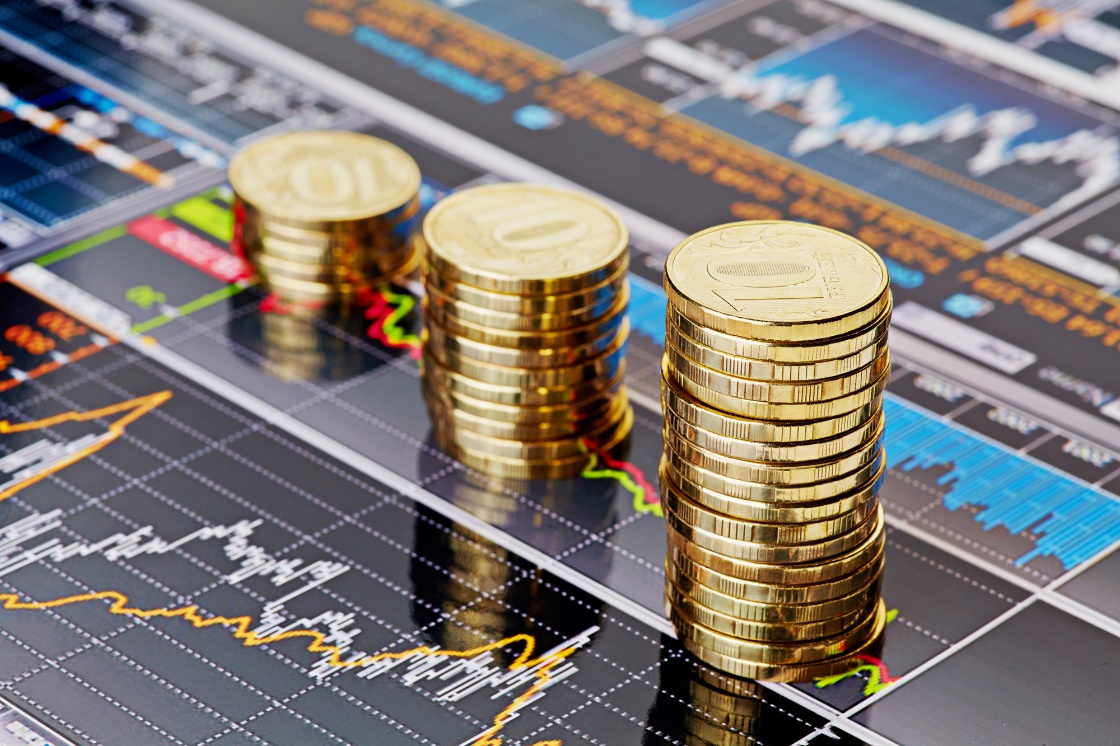 14
Финансовая помощь бюджетам  муниципальных образований в 2021 году - 24 460,0 млн. руб.
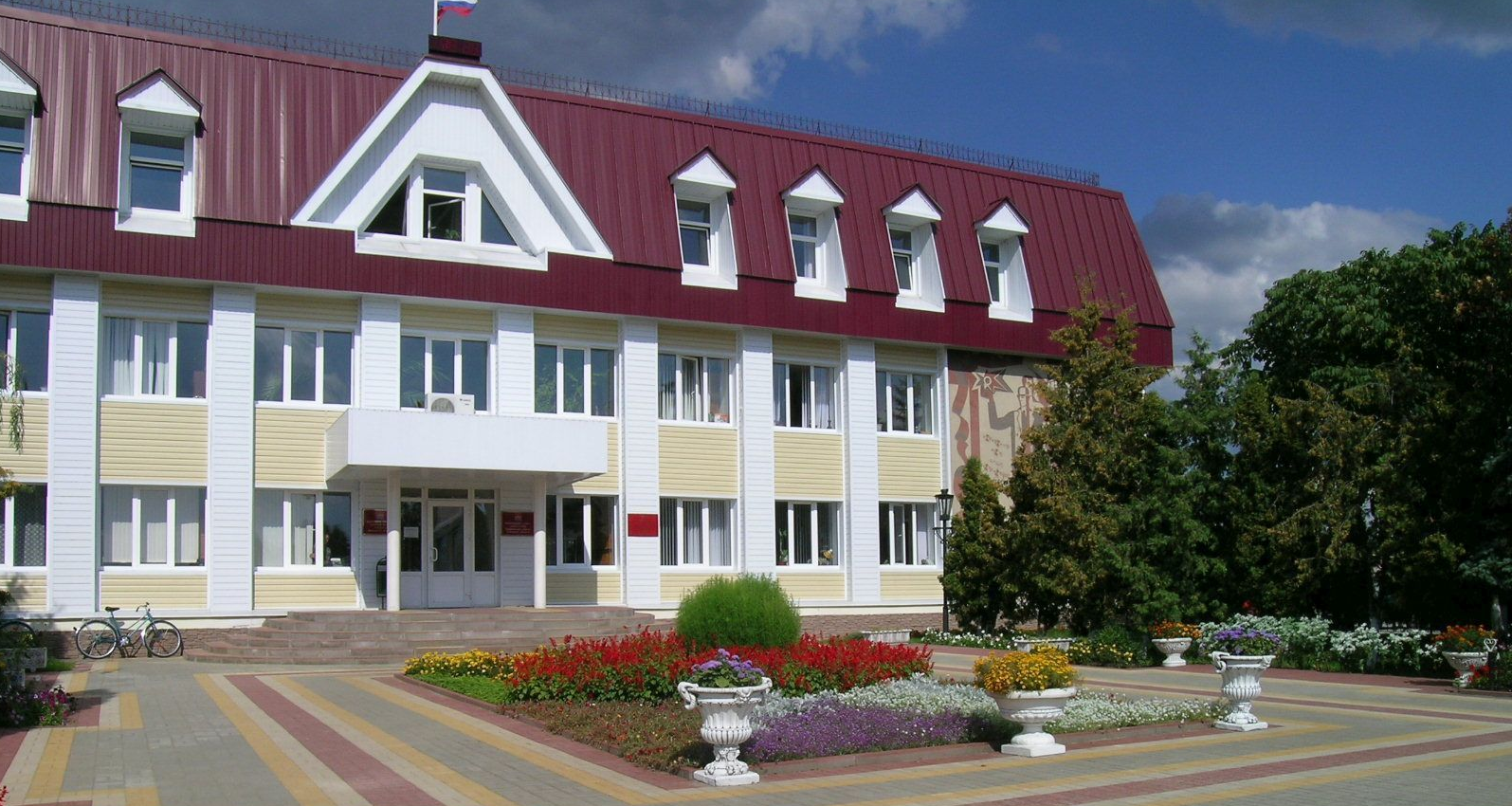 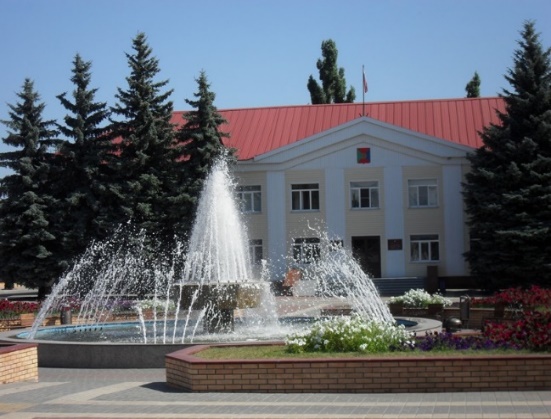 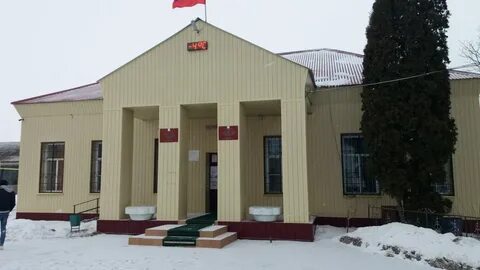 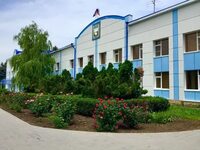 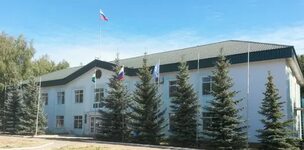 15
Меры социальной поддержки, предоставляемые гражданам из областного бюджета в 2021 году (1)
млн. руб.
16
Меры социальной поддержки, предоставляемые гражданам из областного бюджета в 2021 году (2)
млн. руб.
17
Социальное обслуживание населения
В 2021 году заключено 5 678 социальных контрактов, в том числе:
на поиск работы – 2 241, 
ведение личного подсобного хозяйства – 347, 
преодоление трудной жизненной ситуации – 1113,
осуществление индивидуальной предпринимательской деятельности – 1977. 
На мероприятия в рамках социального контракта в 2021 году израсходовано 643,7 млн. руб., в том                           числе из федерального бюджета – 463,5 млн. руб., из областного бюджета – 180,2 млн. руб.
В 2021 году услуги в форме социального обслуживания на дому оказаны 14,5 тыс. гражданам пожилого возраста и инвалидам, в том числе 2 127 гражданам услуги предоставлены негосударственными организациями.
Предоставление социальных услуг на дому в период действия ограничительных мероприятий осуществлялось в полном объеме.
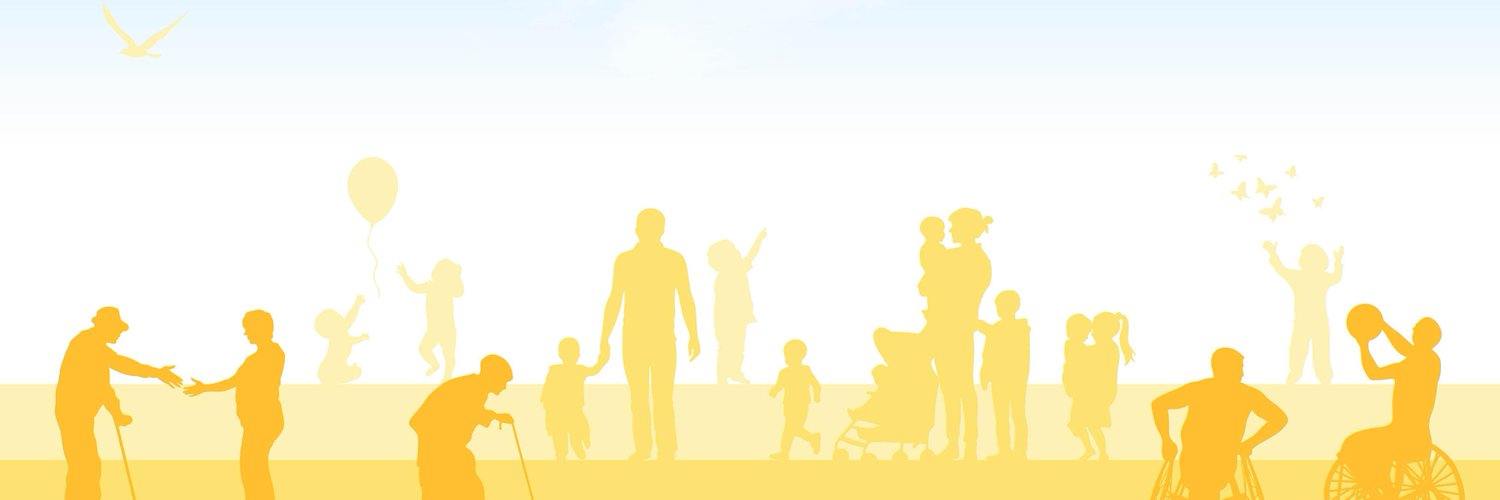 18
ЗДРАВООХРАНЕНИЕ
Финансирование здравоохранения, млн. руб.
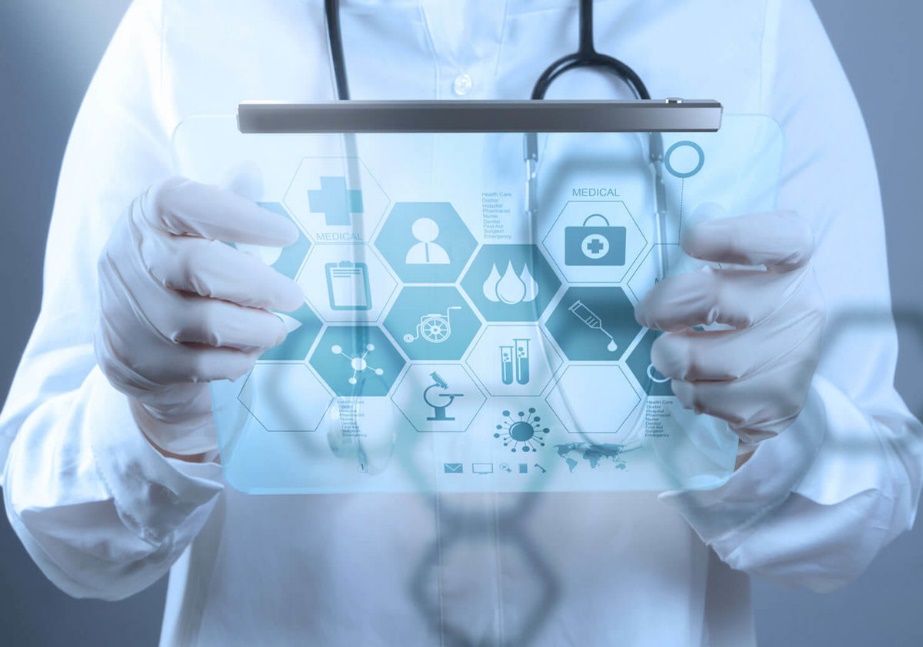 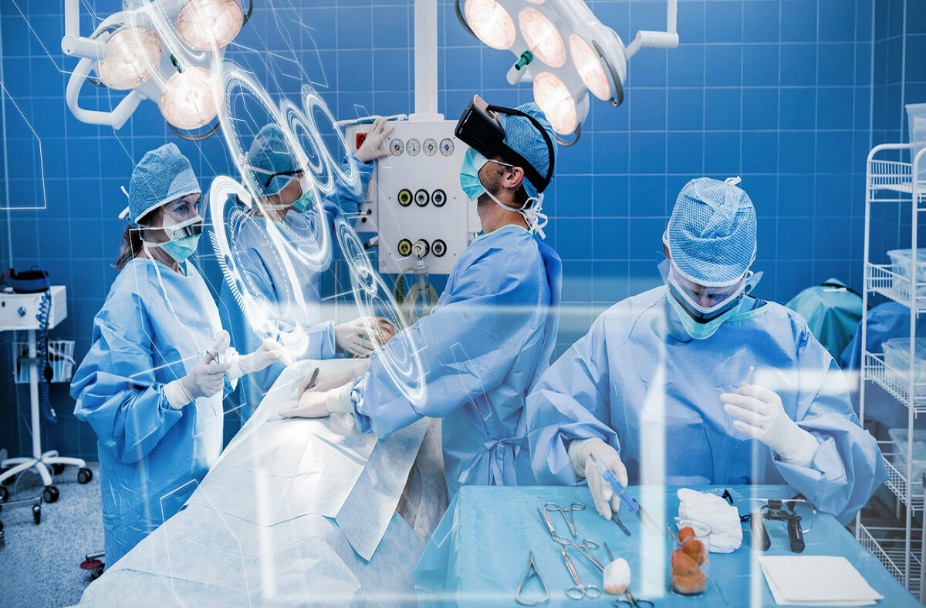 19
НАЦИОНАЛЬНЫЙ ПРОЕКТ «ЗДРАВООХРАНЕНИЕ»
20
Общественно значимые объекты здравоохранения
На строительство объектов здравоохранения предусмотрено 585,5 млн. руб.: 
- стационарно-поликлинический корпус в с. Доброе; 
- поликлинический корпус ГУЗ «Липецкая городская детская больница»; 
- детская поликлиника и женская консультация в г. Чаплыгин; 
- 2 отделения общей врачебной практики (семейной медицины); 
- 4 фельдшерско-акушерских пункта. 
Строительство продолжается в 2022 году.
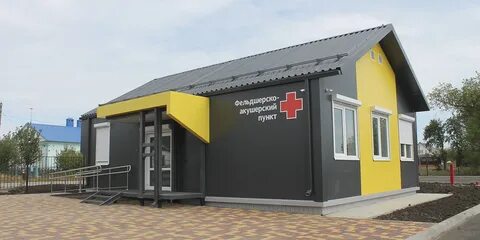 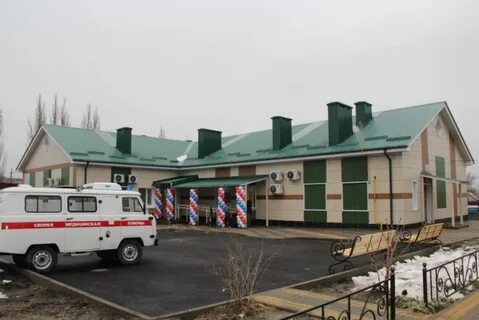 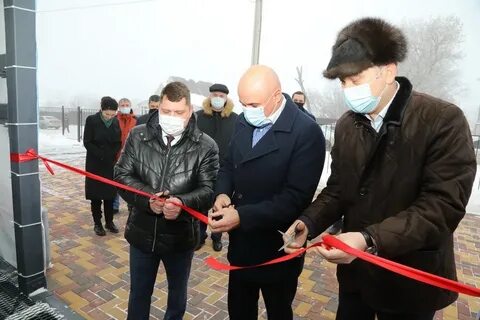 21
Культура.  Национальные проекты России
КАПИТАЛЬНЫЙ РЕМОНТ ДШИ
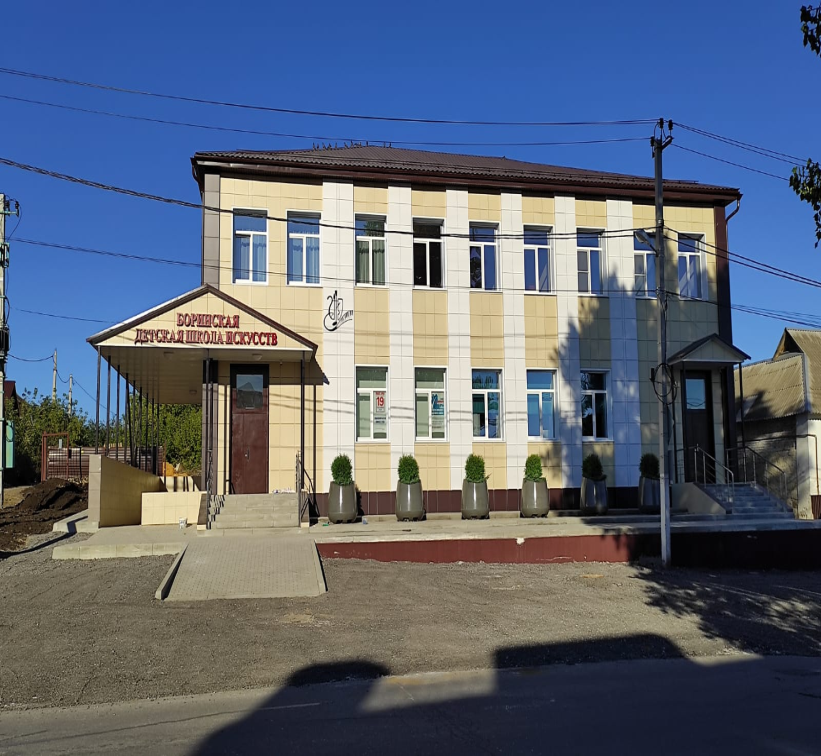 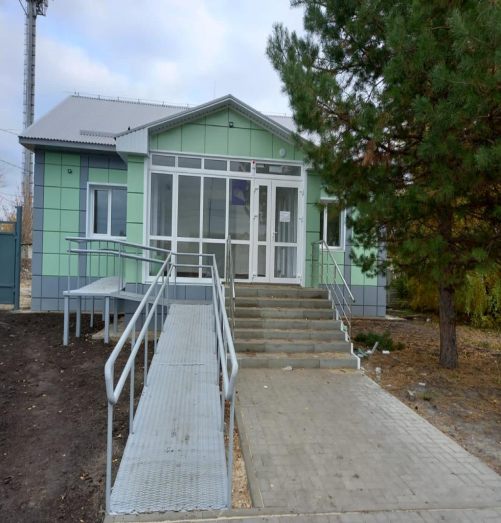 4 ДШИ и ремонт ДШИ «Маяк» (2021-2022 гг.) на сумму 92,0 млн.руб., из них: 
федеральный бюджет - 65,0 млн.руб., 
областной бюджет - 25,3 млн.руб., 
местный бюджет - 1,7млн.руб.
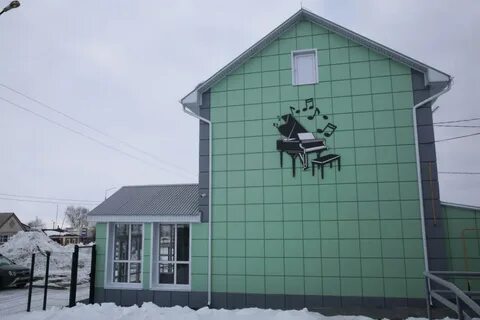 РЕМОНТНО-РЕСТАВРАЦИОННЫЕ РАБОТЫ
ЛИПЕЦКОГО ГОСУДАРСТВЕННОГО ТЕАТРА КУКОЛ
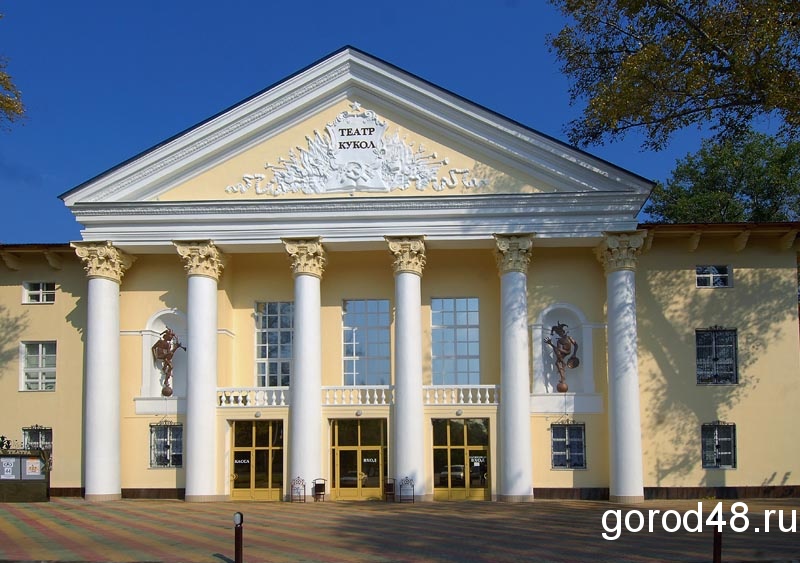 28,5 млн.руб.

из них: федеральный бюджет -  20,0 млн.руб., областной бюджет – 8,5 млн.руб.
22
СТРОИТЕЛЬСТВО ДОМА КУЛЬТУРЫ
Село Ратчино Добровского района
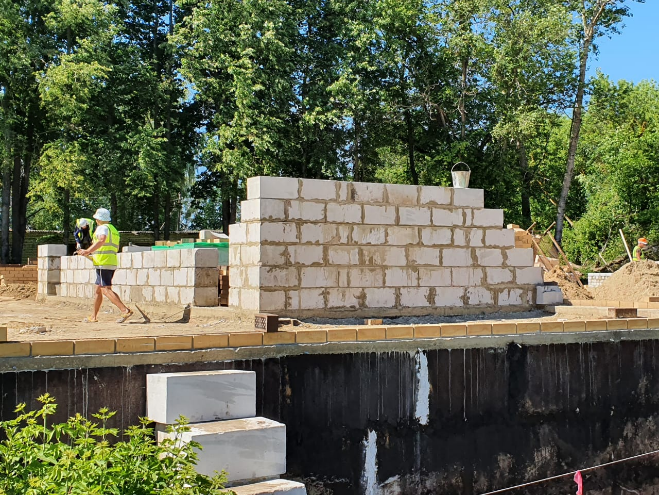 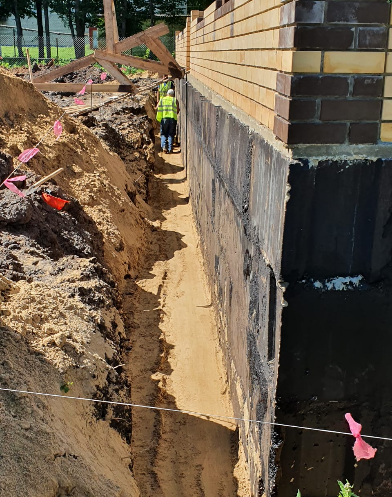 ФЕДЕРАЛЬНЫЙ БЮДЖЕТ:
21,9 млн. руб.

ОБЛАСТНОЙ БЮДЖЕТ:
8,6 млн. руб.

ОБЛАСТНОЙ БЮДЖЕТ:
3,0 млн. руб. – оснащение ДК
33,5
млн. руб.
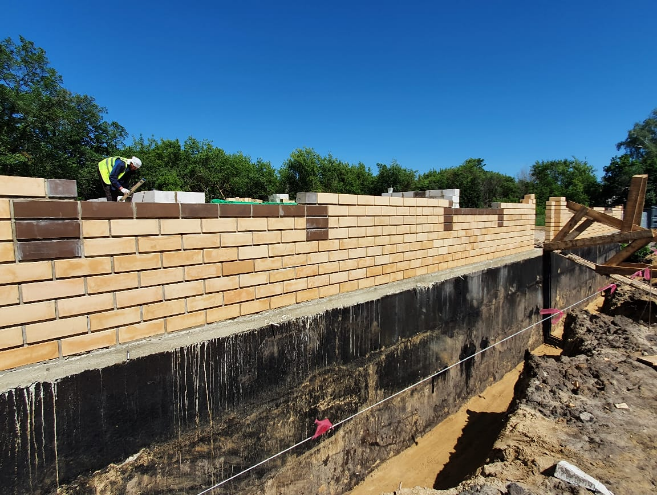 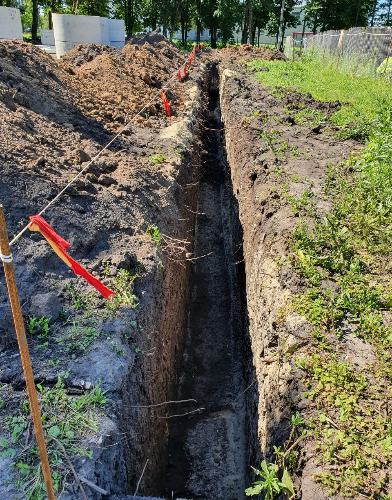 ПОДРЯДЧИК:
ООО «ЖИЛСТРОЙ»
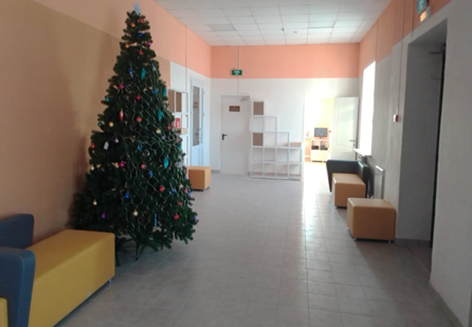 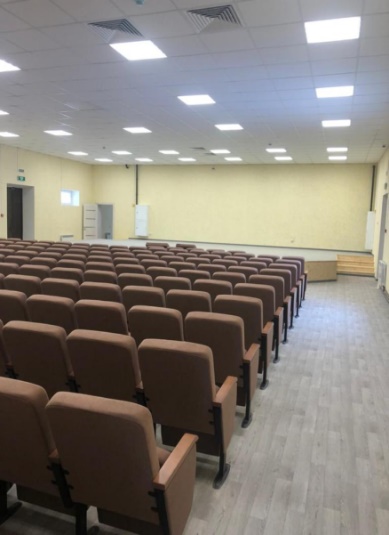 23
ПРИОБРЕТЕНИЕ СПЕЦИАЛИЗИРОВАННОГО АВТОТРАНСПОРТА (6 АВТОКЛУБОВ)
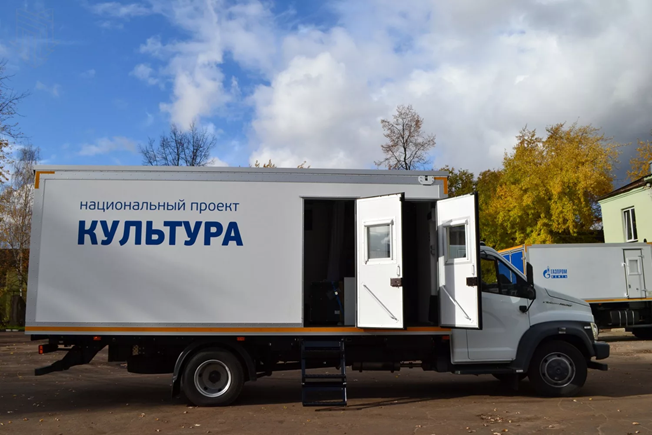 37,4 млн. руб.
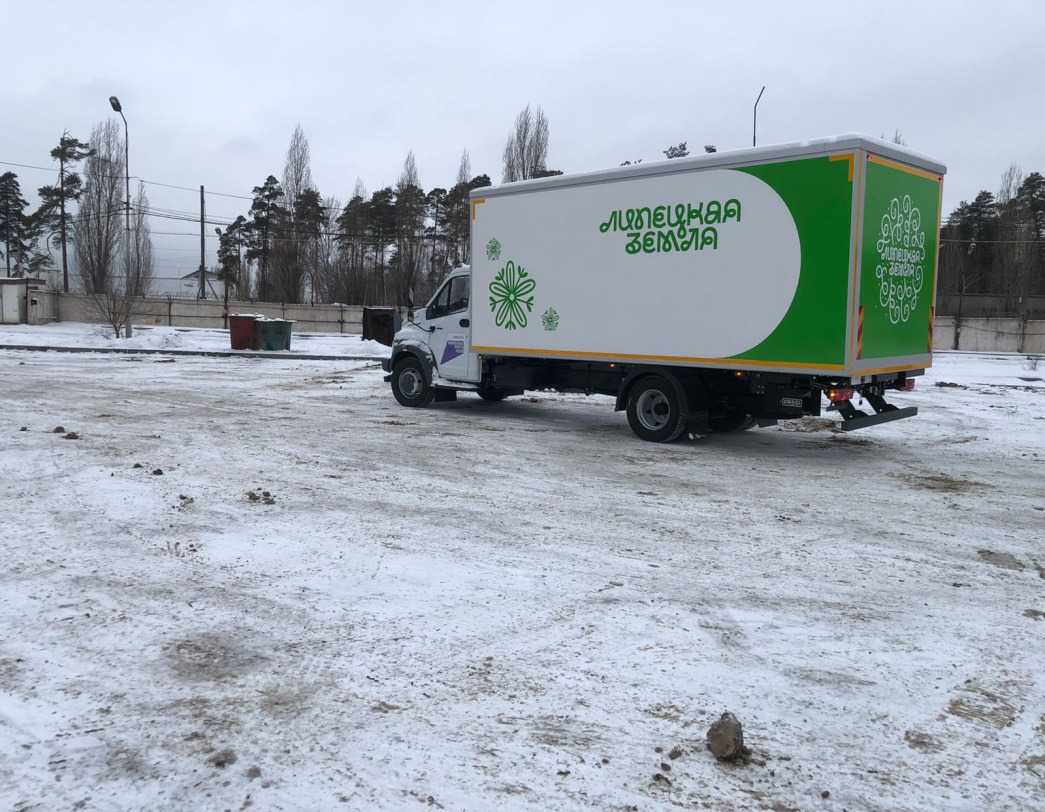 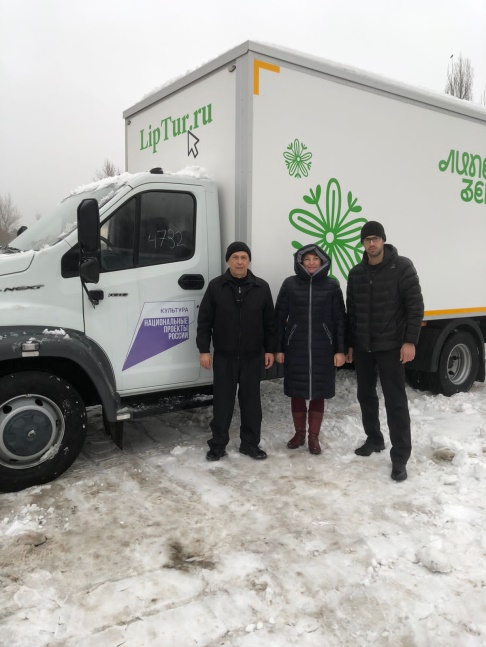 110 590 человек
охват населения
Специализированный автотранспорт поступил в Добринский, Елецкий, Задонский, Липецкий, Усманский и Чаплыгинский районы.
СОЗДАНИЕ ВИРТУАЛЬНОГО КОНЦЕРТНОГО ЗАЛА
2021 ГОД:
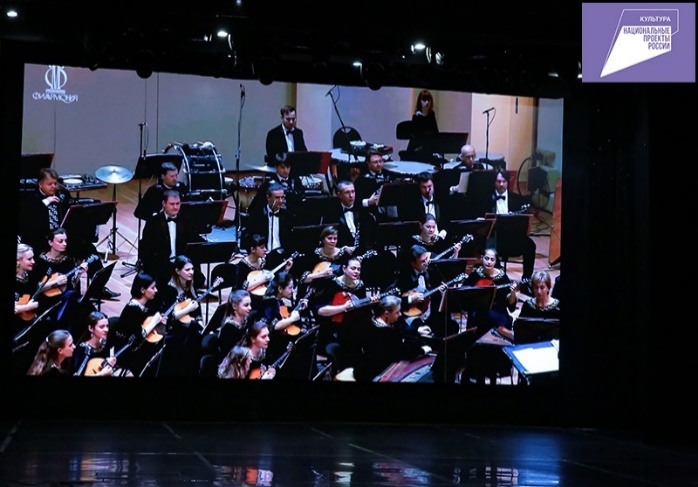 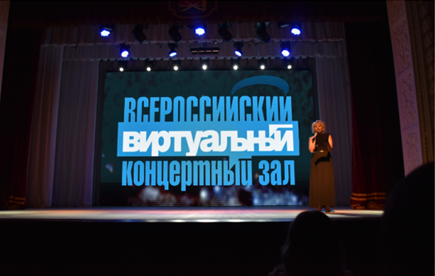 1 
млн. руб.
г. Данков
24
СОЗДАНИЕ МОДЕЛЬНЫХ БИБЛИОТЕК В 2021г.
5 модельных библиотек:
Добринский район, Лев-Толстовский район, Измалковский район, Чаплыгинский район, г. Чаплыгин
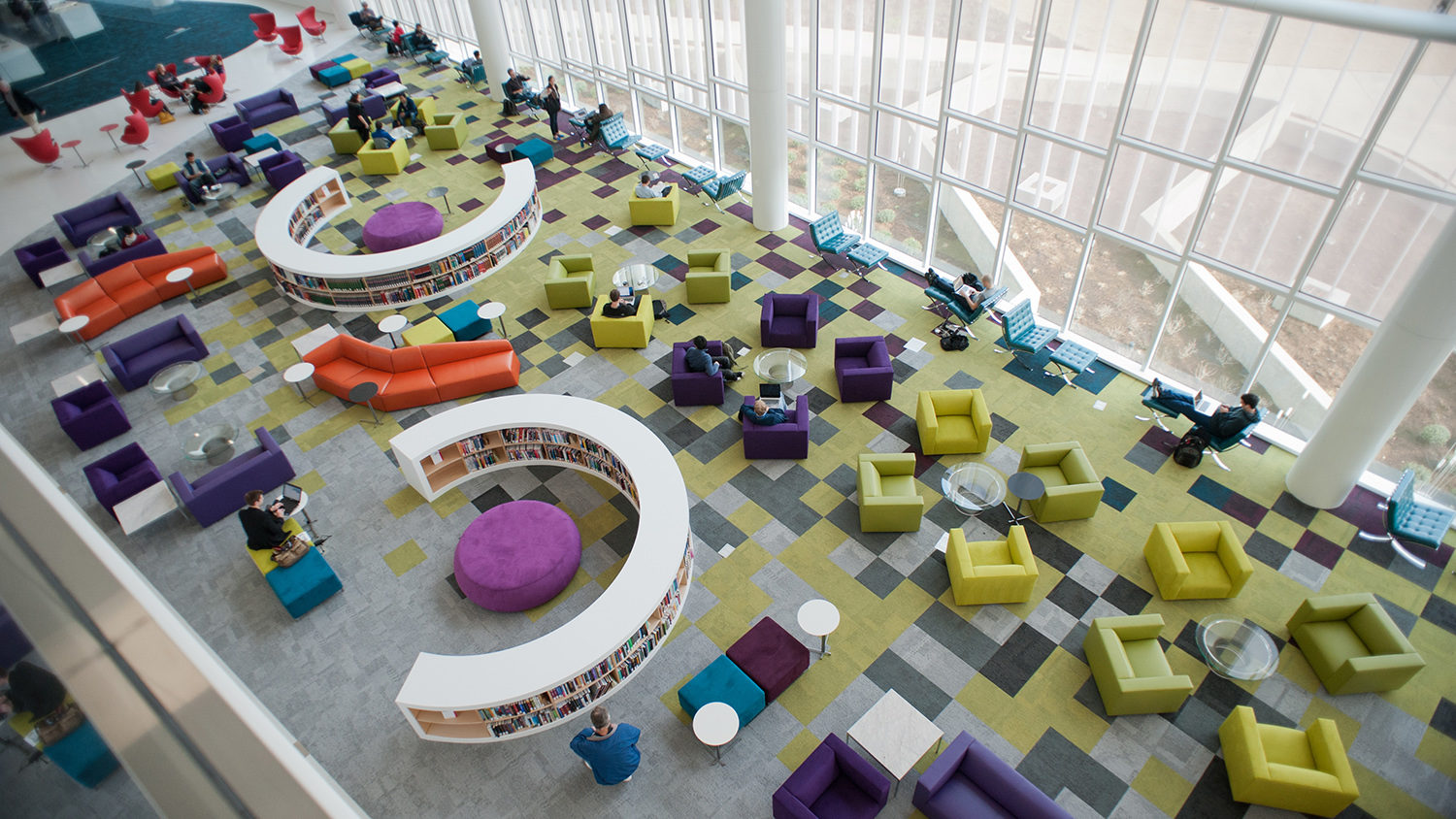 ФИНАНСИРОВАНИЕ  - 35 млн.руб.
25
ПРОЕКТ «КУЛЬТУРА МАЛОЙ РОДИНЫ» в 2021 г.
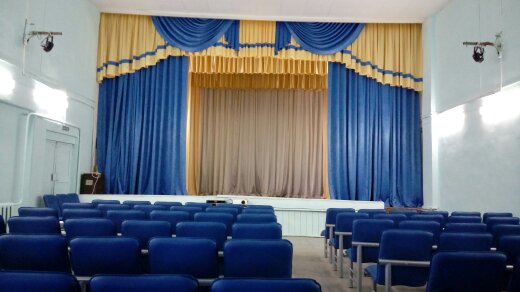 УЛУЧШЕНИЕ МАТЕРИАЛЬНО-ТЕХНИЧЕСКОЙ БАЗЫ ДОМОВ КУЛЬТУРЫ 104 ПОСЕЛЕНИЙ

(приобретение звукового, светового, проекционного оборудования, театральных кресел, одежды сцены, сценических костюмов и обуви и др.)
ОБЪЕМ ФИНАНСИРОВАНИЯ – 24,7 млн. руб.,
 в т.ч.
Федеральный бюджет – 15,8 млн. руб.
Областной бюджет – 6,2 млн. руб.
Муниципальные бюджеты – 2,7 млн. руб.
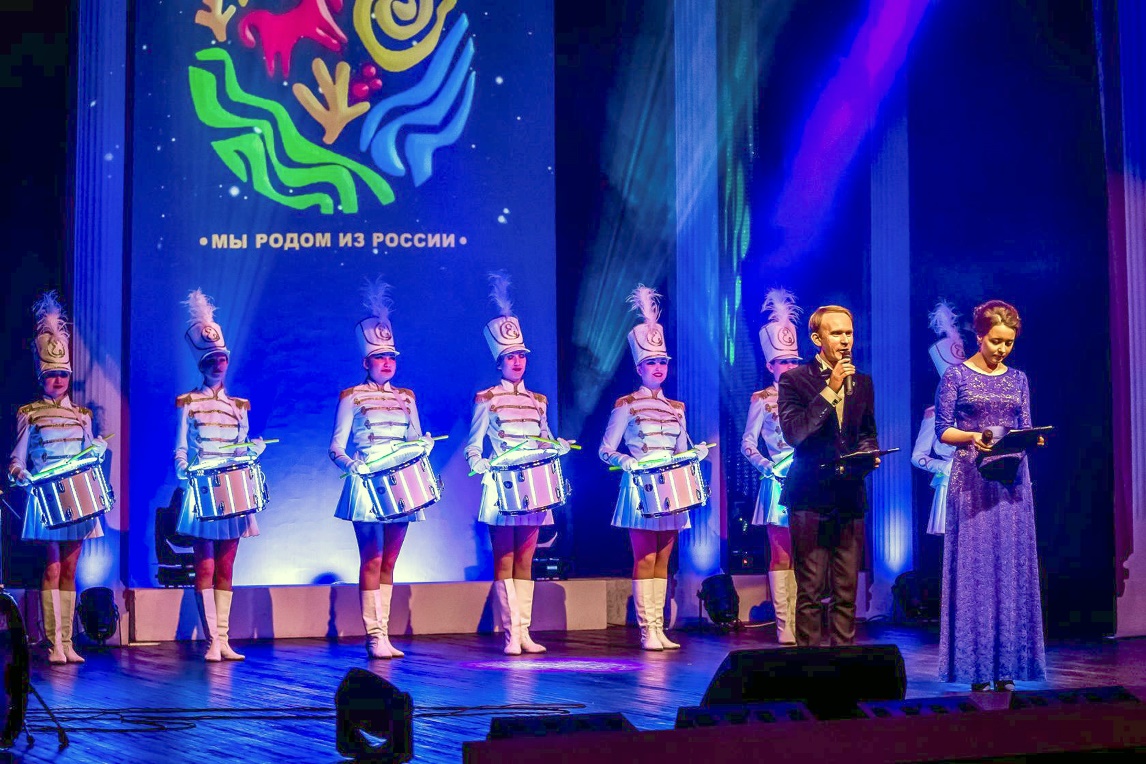 26
ПРОЕКТ «КУЛЬТУРА МАЛОЙ РОДИНЫ» в 2021 г.
ДРАМАТИЧЕСКИЙ ТЕАТР
«БЕНЕФИС» (Г. ЕЛЕЦ)
ГОСУДАРСТВЕННЫЙ  ТЕАТР КУКОЛ (Г. ЛИПЕЦК)
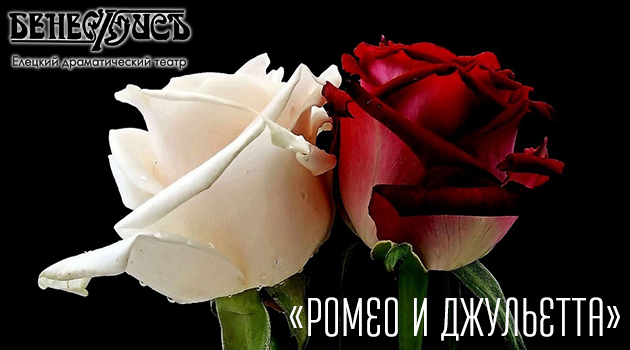 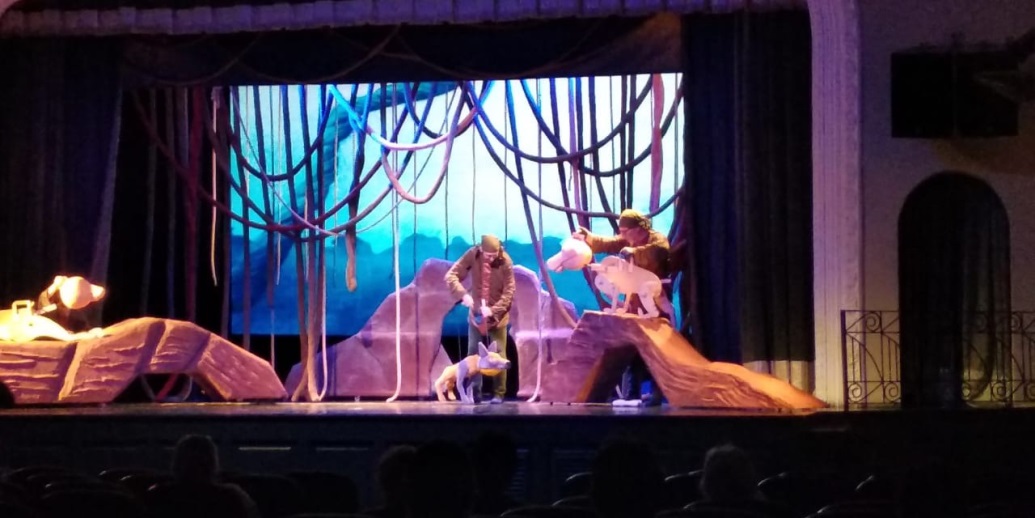 ОБЪЕМ ФИНАНСИРОВАНИЯ 
4 460,28 тыс. руб.
Освоено – 4 460,28 тыс. руб. – 100 %
Дополнительно выделено на укрепление МТБ
Федеральный бюджет -  358,2 тыс. руб.
Областной бюджет -  139,3 тыс. руб.
ОБЪЕМ ФИНАНСИРОВАНИЯ 
3 740,14 тыс. руб. 
Освоено – 3 740,14 тыс. руб. – 100%
27
Национальные проекты «Образование» и «Демография»
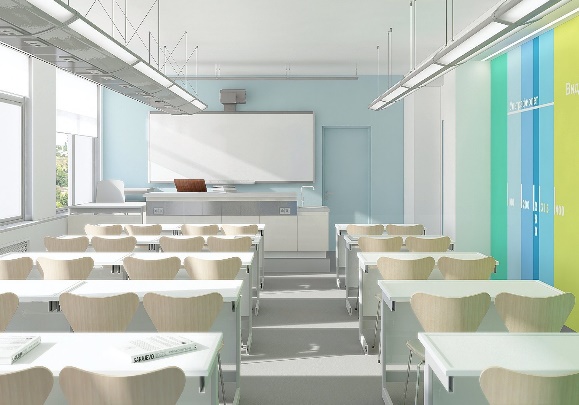 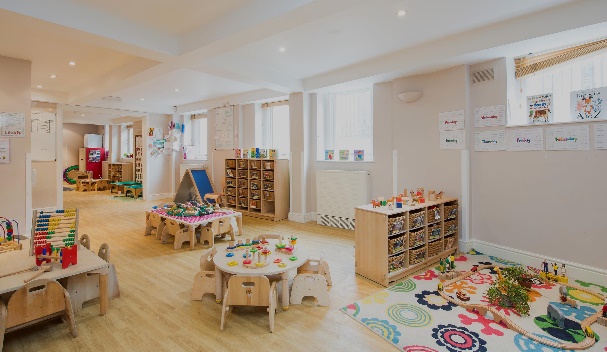 млн. руб.
Национальный проект ЖИЛЬЕ И ГОРОДСКАЯ СРЕДА в 2021 г
С 2019 года и по 01.01.2022 года в рамках областной адресной программы по переселению граждан из аварийного жилищного фонда, расположенного на территории Липецкой области расселено 35,3 тыс. кв. м., 919 аварийных жилых помещений, 2297 граждан Липецкой области улучшили свои жилищные условия.
    Финансирование мероприятий за счет средств Фонда содействия реформированию жилищно-коммунального хозяйства на мероприятия по переселению граждан из аварийного жилья в Липецкой области составило 1,0 млрд. руб., средств областного и местного бюджетов – 658,0 млн. руб.
     Выполнение целевого показателя, установленного для Липецкой области Минстроем России, составило 102,6%.
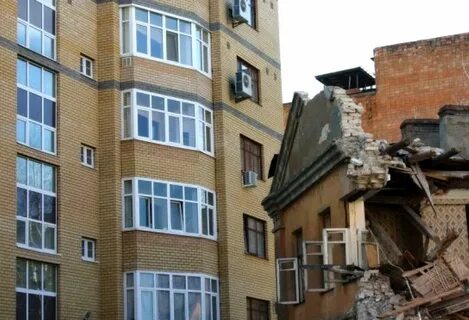 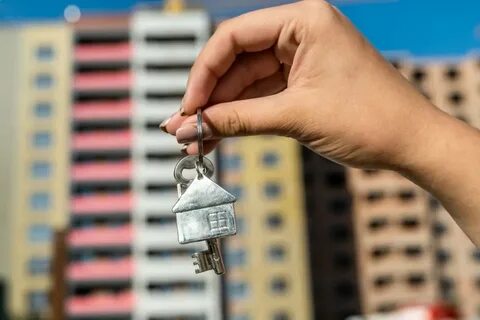 29
Обеспечение жильем детей-сирот
В 2021 году на мероприятия по обеспечению жилыми помещениями детей-сирот, детей, оставшихся без попечения родителей и  лиц из их числа жилыми помещениями специализированного жилищного фонда направлено 309,5 млн. рублей, в том числе за счет федерального бюджета - 63 млн. рублей.
       За счет указанных денежных средств детям – сиротам предоставлено 154 квартиры.
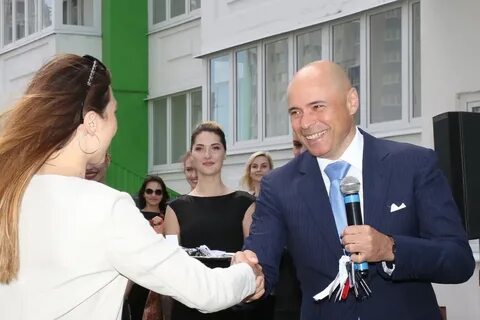 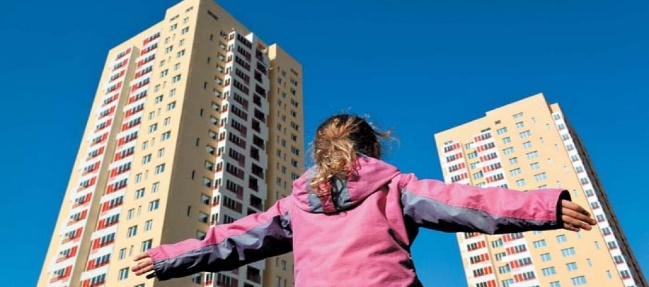 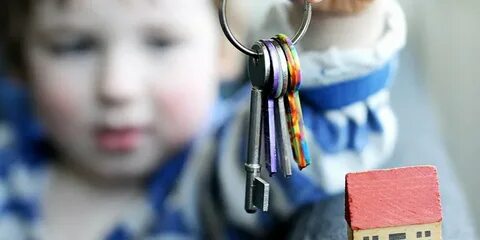 30
Национальный проект БЕЗОПАСНЫЕ И КАЧЕСТВЕННЫЕ АВТОМОБИЛЬНЫЕ ДОРОГИ в 2021 году
Содержание региональных автомобильных дорог и сооружений на них, мероприятия по безопасности дорожного движения – 1  529,52  млн. руб. 
Капитальный  ремонт  региональных автодорог и сооружений на них – 278,7  млн. руб. в т.ч. в рамках БКАД – 188,3 млн. руб. 
Ремонт мостов – 83,75 млн. руб.
Ремонт региональных автодорог – 3 418,84 млн. руб., в т.ч. в рамках БКАД – 2 288,73 млн. руб. 
Строительство и реконструкция региональных автодорог и сооружений на них – 750,35 млн. руб.,   в т.ч. в рамках БКАД – 354,23 млн. руб.
Дороги по программе «Комплексное развитие сельских
    территорий» – 161,8 млн. руб.
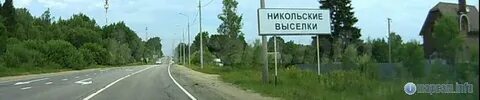 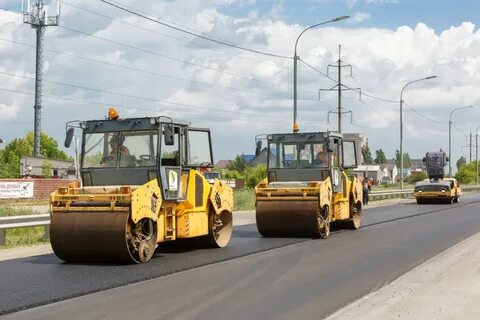 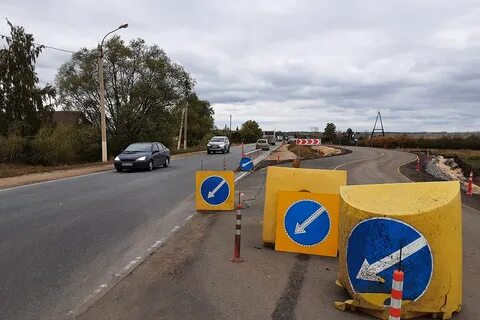 31
ГОСПОДДЕРЖКА АГРОПРОМЫШЛЕННОГО КОМПЛЕКСА
млн. руб.
3,1 
млрд. руб.

ФБ
32
Поддержка фермеров и развития кооперации
Выполнение показателей Регионального проекта в 2021 году
Господдержка в 2021 году
178,4 млн. руб., в т.ч. 150,8 млн. руб. – средства федерального бюджета
Фактическое значение показателя Регионального проекта
Получили поддержку ИП и СПоК, ед.


Прирост новых основных членов СПоК, ед.


Создание рабочих мест КФХ грантополучателями «Агростартап», ед.
38
28
Плановое значение показателя Регионального проекта
187
187
150
37
19
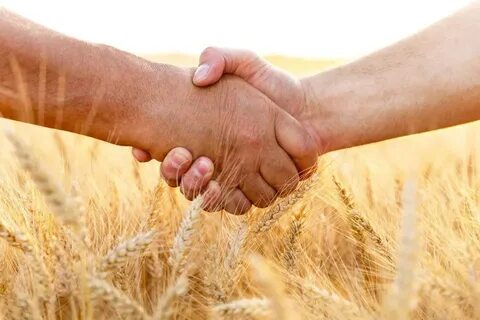 Количество получателей
33
Инвестиции в агропромышленный комплекс Липецкой области
34,3
млрд. руб.
ОБЪЕМ ИНВЕСТИЦИЙ В АГРОПРОМЫШЛЕННЫЙ КОМПЛЕКС В 2021 Г.
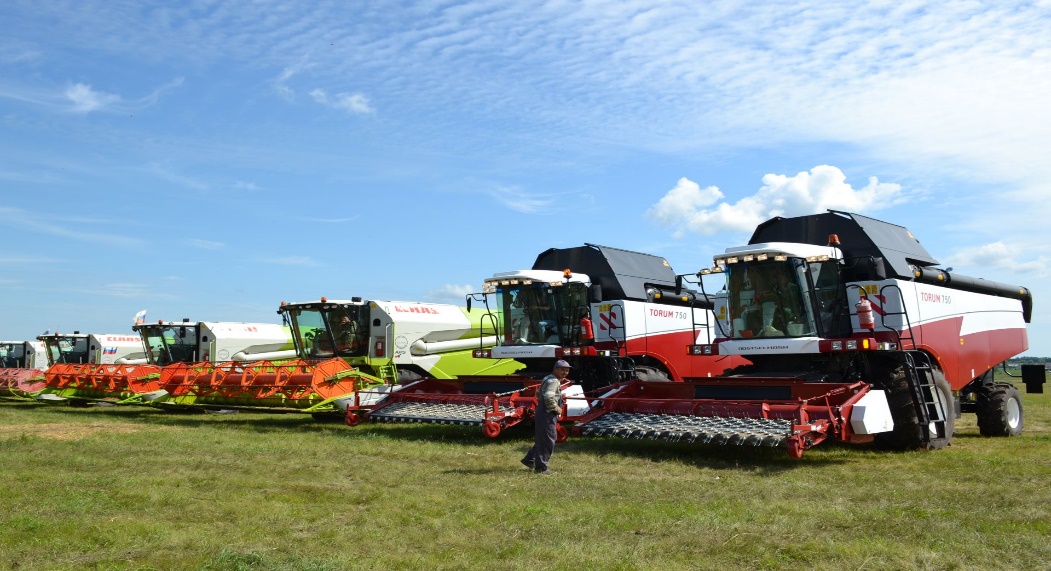 РЕАЛИЗОВАННЫЕ ИНВЕСТИЦИОННЫЕ ПРОЕКТЫ В 2021 г.
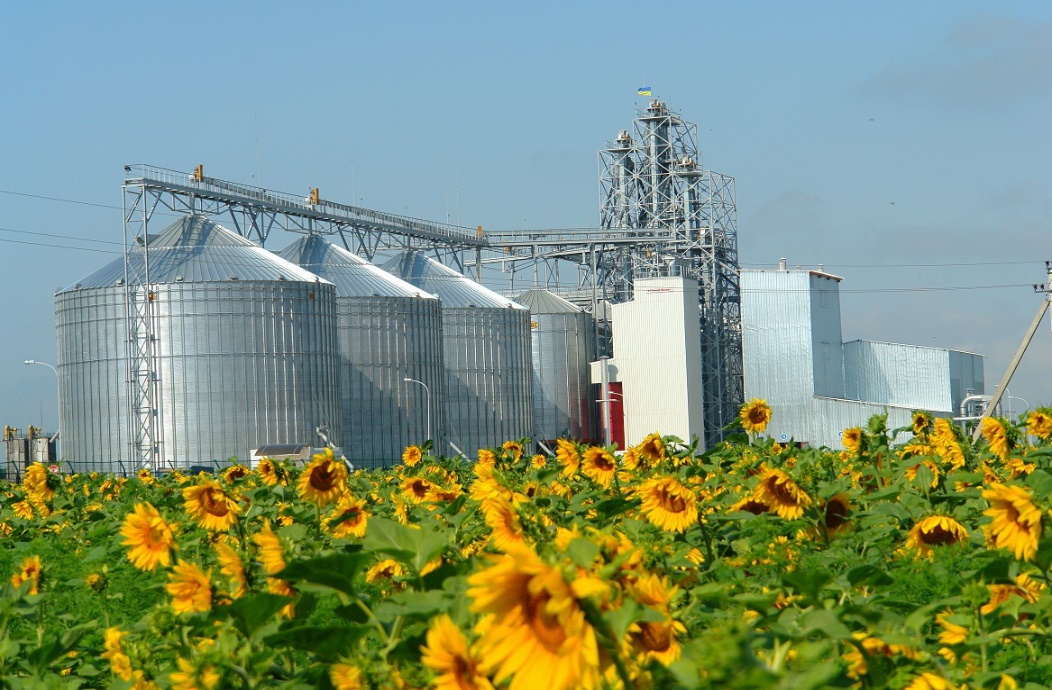 Результаты реализации инвестиционных проектов в 2021 г.:
дополнительно введено 3,5 га теплиц;
28,7 тыс. тонн хранения плодов и ягод;
23 тыс. тонн хранения картофеля;
элеваторные мощности выросли на 10 тыс. тонн единовременного хранения;
приобретено 819 единиц сельхозтехники на сумму 3,9 млрд. руб.
34
34
Исполнение государственных программ (подпрограмм) и непрограммных расходов Липецкой области за 2021 г. (1)
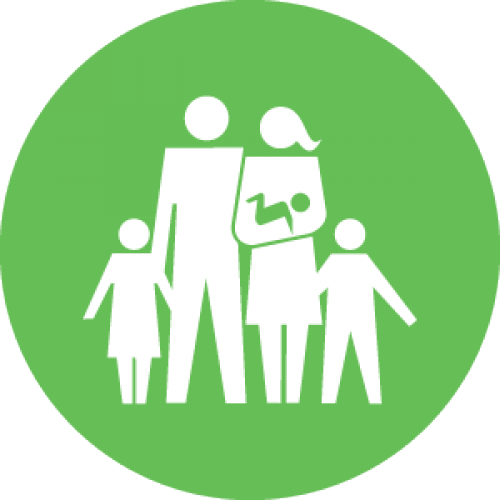 35
Исполнение государственных программ (подпрограмм) и непрограммных расходов Липецкой области за 2021 г. (2)
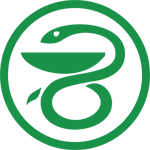 36
Исполнение государственных программ (подпрограмм) и непрограммных расходов Липецкой области за 2021 г. (3)
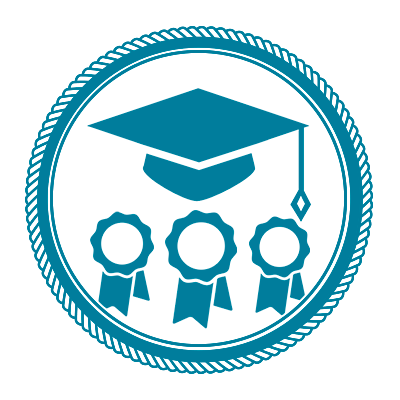 37
Исполнение государственных программ (подпрограмм) и непрограммных расходов Липецкой области за 2021 г. (4)
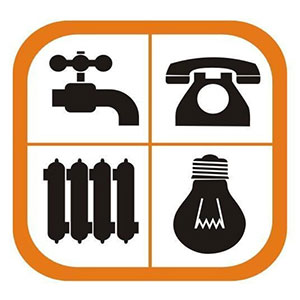 38
Исполнение государственных программ (подпрограмм) и непрограммных расходов  Липецкой области за 2021г. (5)
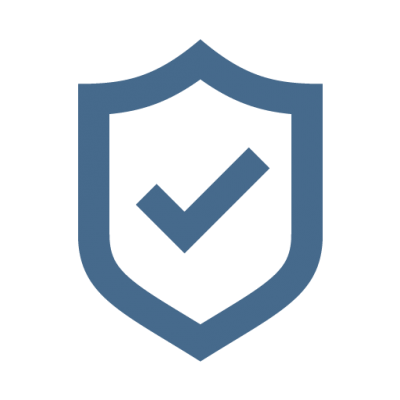 39
Исполнение государственных программ (подпрограмм) и непрограммных расходов Липецкой области за 2021 г. (6)
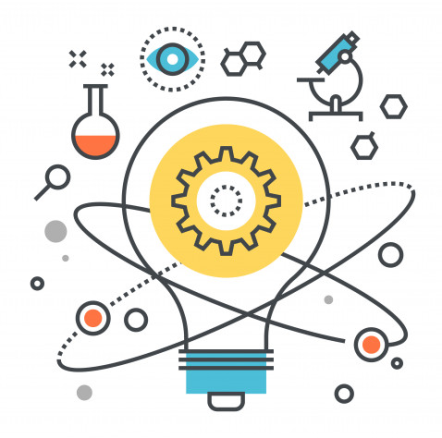 40
Исполнение государственных программ (подпрограмм) и непрограммных расходов Липецкой области за 2021 г. (7)
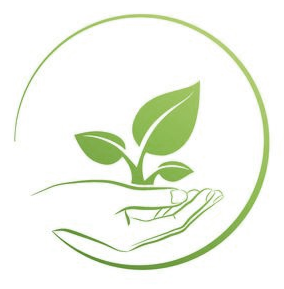 41
Исполнение государственных программ (подпрограмм) и непрограммных расходов Липецкой области за 2021 г. (8)
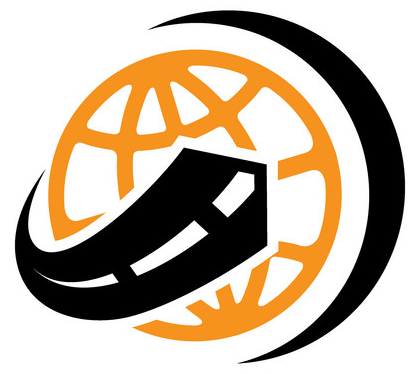 42
Исполнение государственных программ  (подпрограмм) и непрограммных расходов  Липецкой области за 2021 г. (9)
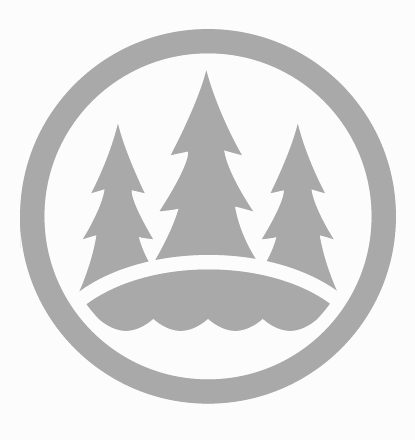 43
Исполнение государственных программ  (подпрограмм) и непрограммных расходов Липецкой области за 2021 г. (10)
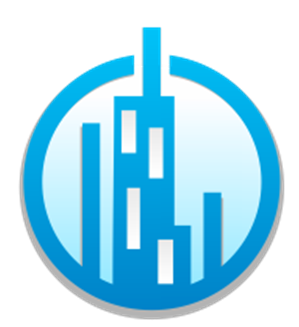 44
Об управлении финансов
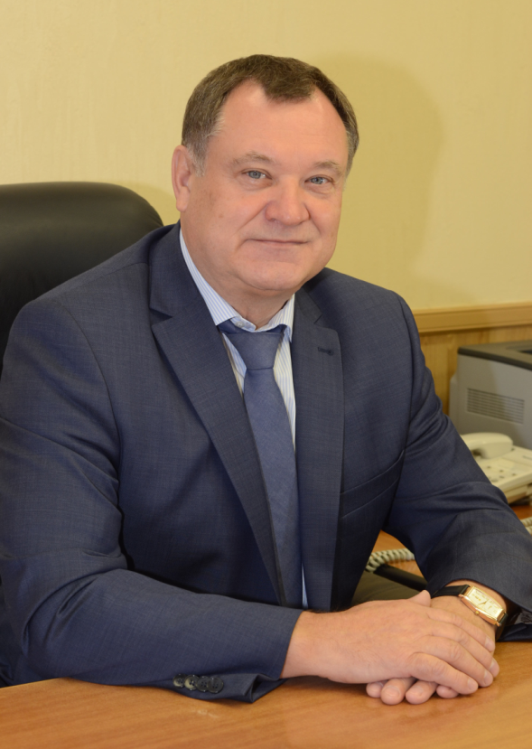 Управление финансов области – исполнительный орган государственной власти Липецкой области, обеспечивающий проведение единой бюджетной политики и осуществляющий общее руководство организацией финансов Липецкой области
Руководитель – 
Щеглеватых 
Вячеслав Михайлович
45
Спасибо за внимание